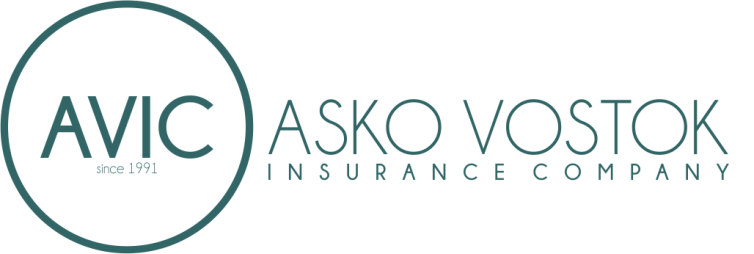 ОБЗОР ПЕРЕСТРАХОВОЧНОГО РЫНКА УЗБЕКИСТАНА
Касимов Талат Тошпулатович
Генеральное директор  ООО «ASKO-VOSTOK»
Ташкентский Международный Инвестиционно-Финансовый Форум
Узбекистан, Ташкент. 2015г.
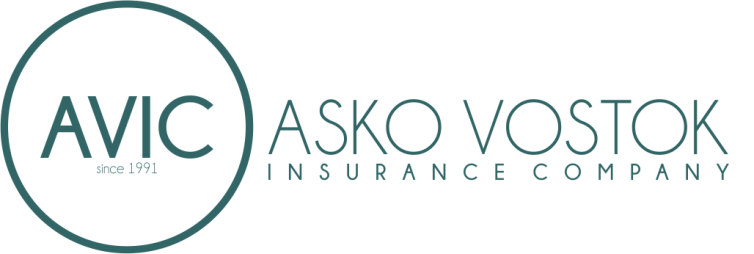 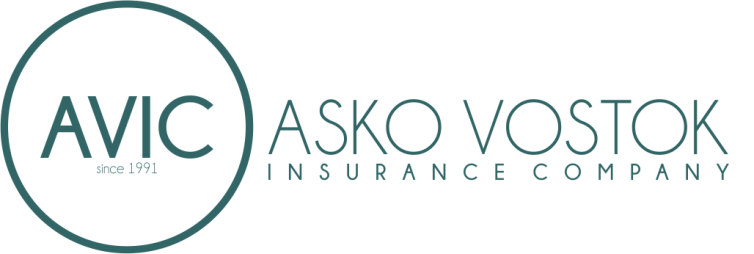 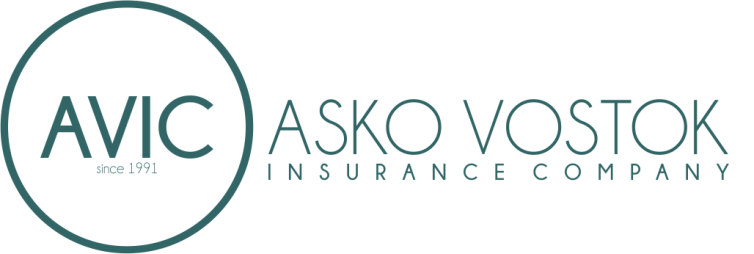 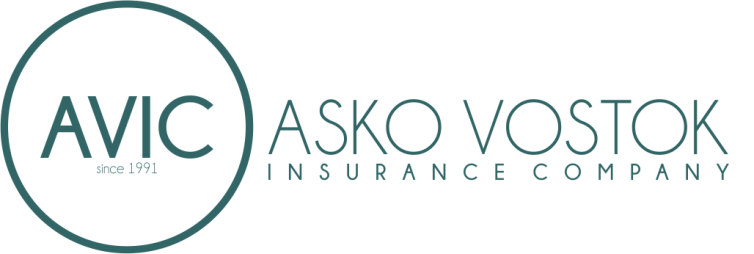 Динамика долей переданных и полученных по перестрахованию премий в совокупных премиях
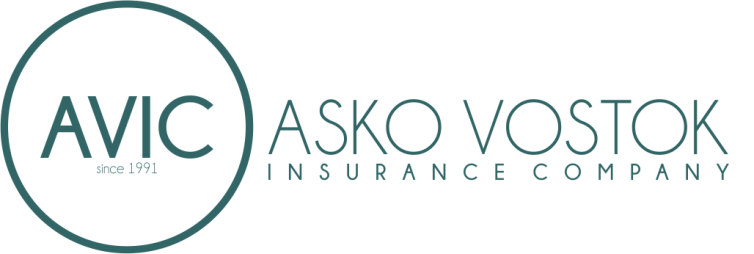 В 2014 году страховщики активно использовали зарубежные  ёмкости перестрахования передано - 83,365. 35,8%-29,837. 64,2%-53,529.принято – 28,255. 99,5%- 28,136. 0,5%-0,118 (млрд.)
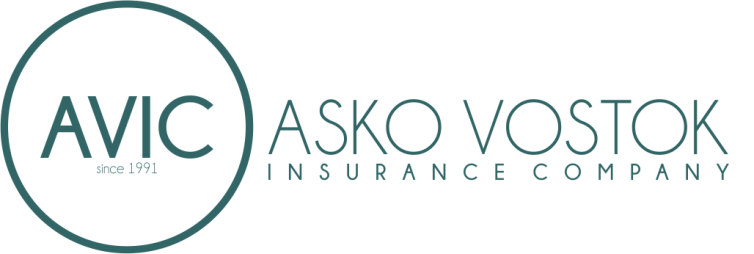 Лидеры на рынке перестрахования Узбекистана по входящему перестрахованию за 2010-2014 годы (прямые страховщики)
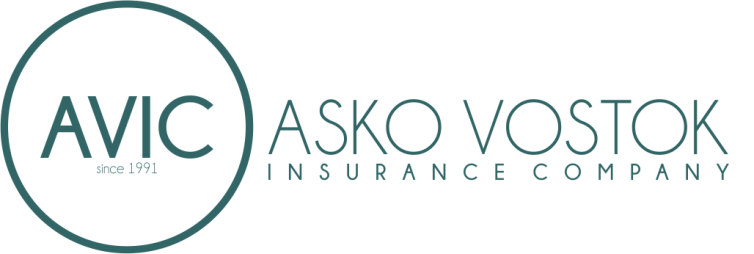 Лидеры на рынке перестрахования Узбекистана по исходящему перестрахованию за 2010-2014 годы
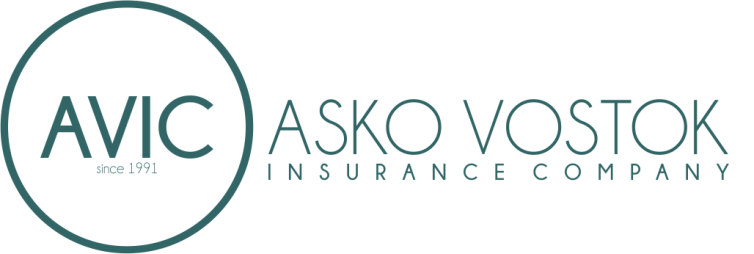 Нормативные документы, касающиеся перестраховочной деятельности:
Гражданский кодекс РУз 
Закон о страховой деятельности 
Положение о платежеспособности страховщиков и перестраховщиков 
Постановление Президента Республики Узбекистан «О приоритетных направлениях дальнейшего реформирования и повышения устойчивости финансово-банковской системы республики в 2011-2015 годах и достижения высоких международных рейтинговых показателей» №1438 от 26.11.2010г. 
Положение о единых стандартах и требованиях предоставления перестраховочных услуг.
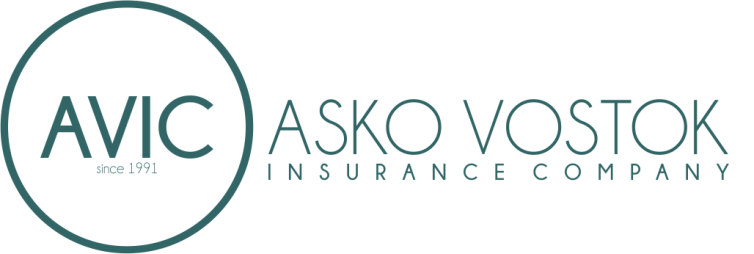 Какие рейтинги должны быть у иностранных перестраховщиков?
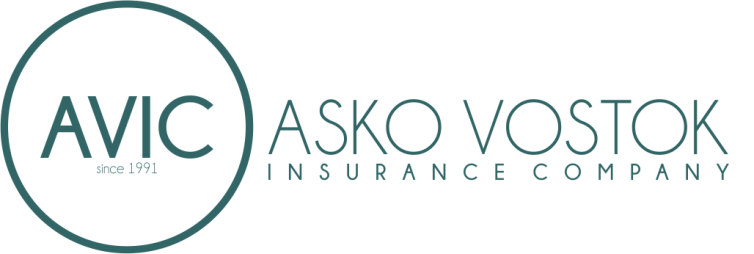 Минимальный размер уставного капитала страховщиков к 2015 году должен составлять сумму, эквивалентную
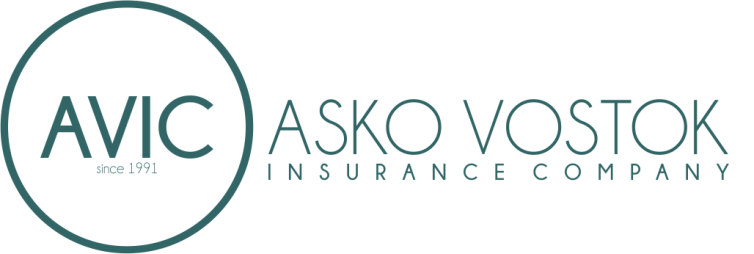 СПАСИБО 
ЗА ВНИМАНИЕ!